Classifying Chemical Equations
Visual Chemical Reactions
Mg  +  O2    MgO  +  energy (heat + light)
A  +  B     AB 
Synthesis reaction
Exothermic 
Used as flashbulbs
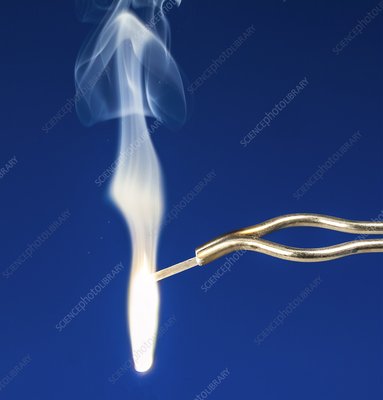 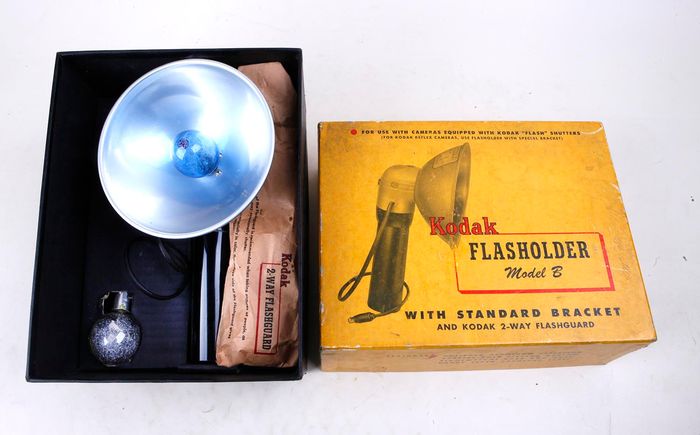 HNO3  +  Cu    Cu(NO3)2  +  NO2(g)
AB  +  C     CB  +  A 
Single Replacement
Exothermic 
NO2 gas is an irritant



4HNO3  +  Cu    Cu(NO3)2  +  2HNO3                                                                                                                 2NO2(g) +  2 H2O(l)
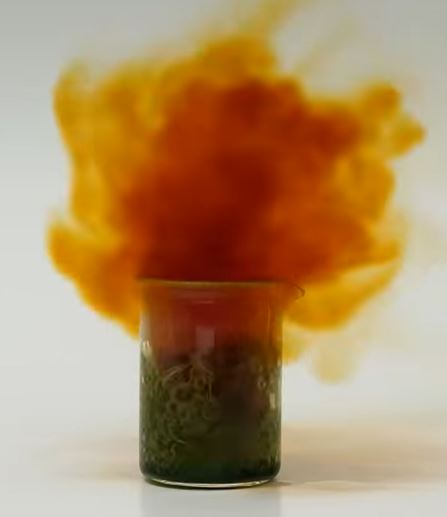 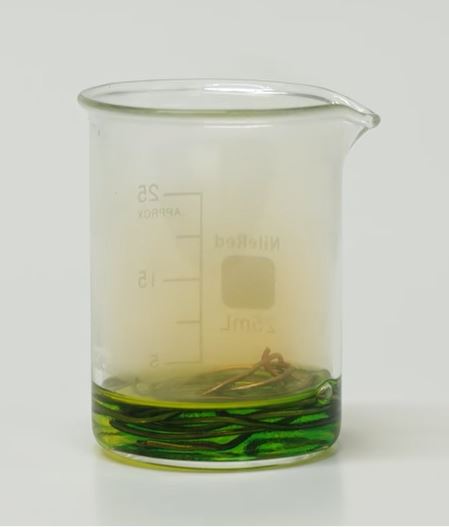 Start video at 6 min 30 seconds
Fe  +  HCl    FeCl2  +  H2
A  +  BC     AB  +  C 
Single replacement reaction
Exothermic 
Used to clean iron (pickling)
Video:  rusty garage door spring in HCl
Zn + CuSO4(aq)    ZnSO4  +   Cu
A  +  BC    AC  +  B
Single Replacement
Decomposition of Baking Soda
NaHCO3 (s)          Na2CO3 (s)   +     H2O (g)   +    CO2 (g)
Baking Soda + Hydrochloric Acid
Double Replacement Reaction
NaHCO3(s)   +   HCl(aq)      NaCl(s)   +   CO2(g)   +   H2O(l)
Pour out candles after siphoning CO2 from one graduated cylinder to another.
Decomposition of Magnesium Carbonate
Aluminum + Mercury Amalgamation
Sugar + Sulfuric Acid
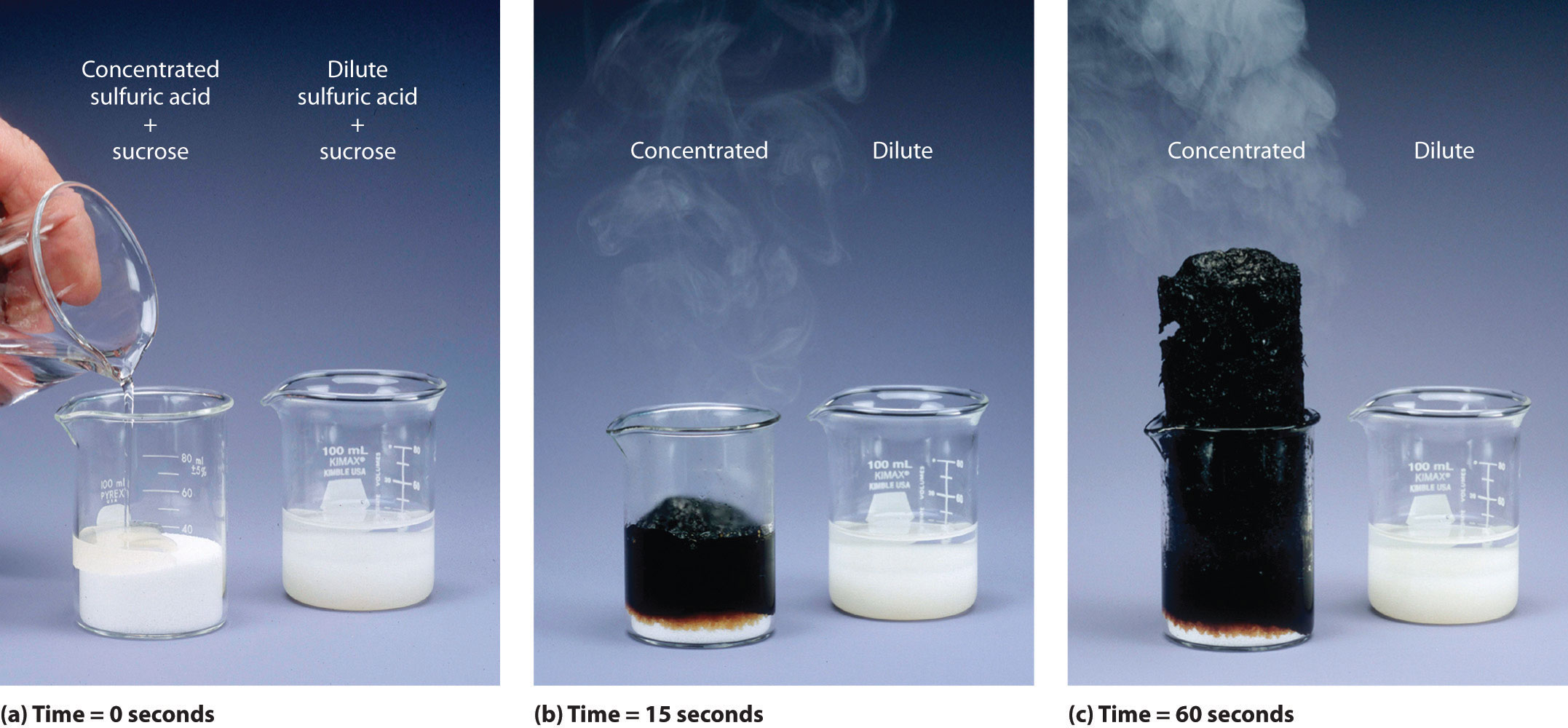 Potassium in Water
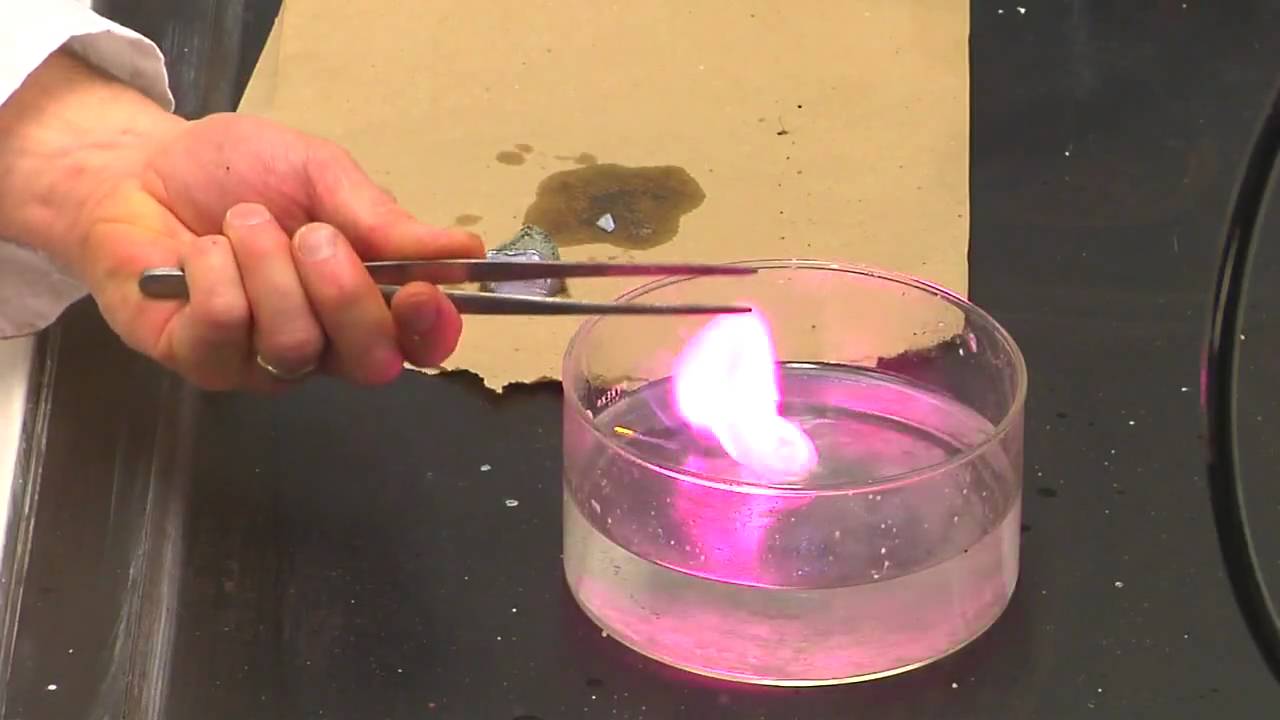 hh
Formation of Lead(II) Iodide
Decomposition of Water by Electrolysis
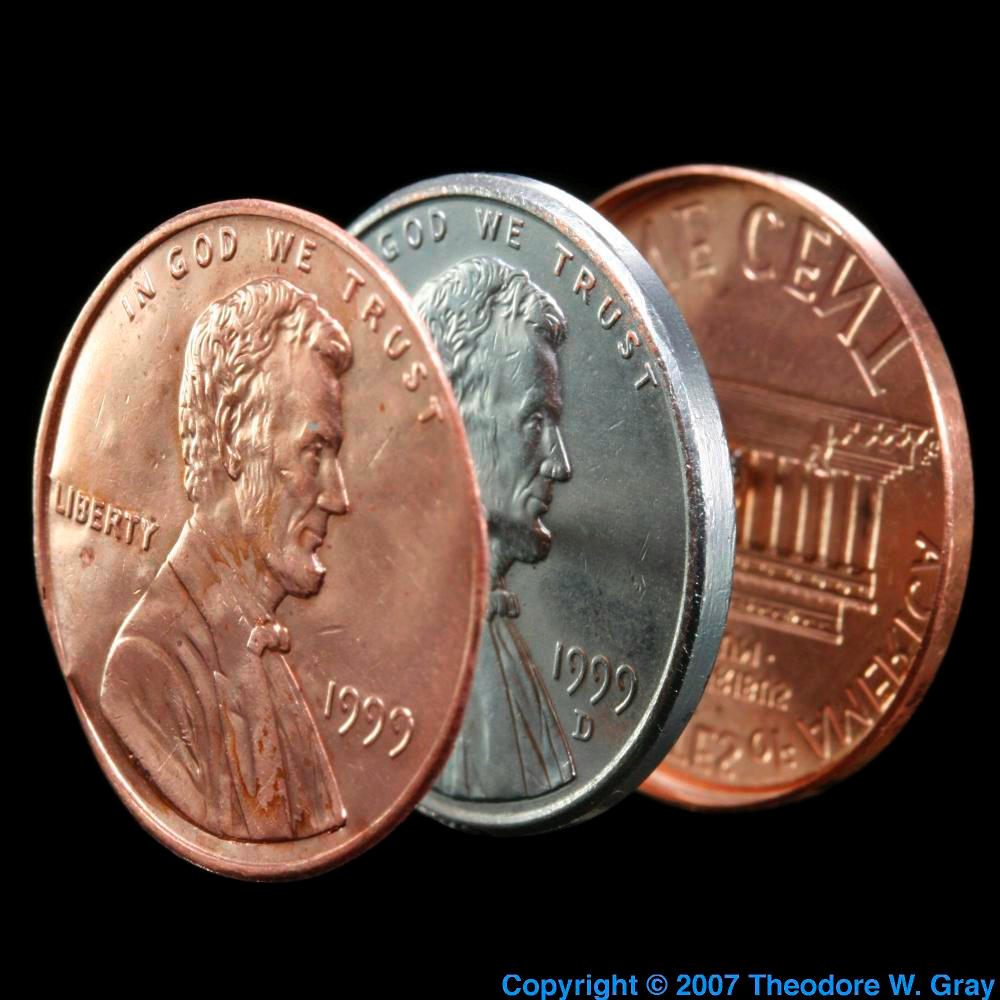 Galvanization:  Zinc Coating a Penny
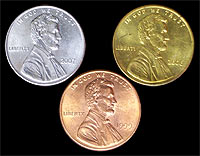 Penny is cleaned in a vinegar + salt solution to remove oxidation
Add powdered zinc to a 6 M NaOH solution that is heated to 80oC
Rinse off excess zinc and base.
Hold “silver” penny over flame or hot plate until turns “gold” -  COOL.
[Speaker Notes: Fill the small 50 mL beaker with 3/4 full tap water. This is your rinsing beaker. Set aside.
Dissolve 30 grams of Zinc Sulfate in 100 mL of water in the 250 mL beaker. A little heat from setting on the hot plate will hasten this dissolve.
Place mossy zinc pieces in the beaker with the zinc sulfate solution, enough pieces to almost cover beaker bottom.
Using tweezers, place two or three cleaned up pennies in step three beaker making sure pennies touch the mossy zinc pieces and are not touching each other.
Bring solution to low boil for about 10 minutes. Your pennies will slowly turn a silver color.
Using tweezers, carefully remove the pennies from the solution, rinse and cool them in small wash beaker then dry them on a paper towel.
Voila! You now have a dandy silver colored penny.
To turn the penny gold...
Place the silver penny on a hot plate heated to about 570°F (300°C). Watch as the heat diffuses the zinc with the copper to form a brass alloy. This will appear as golden in color.
Once the penny is a brassy/golden color, use tweezers to pick up the penny and transfer it into the wash beaker to rinse and cool.
Once cooled, you have a nice gold colored penny!]
Detonation of Nitrogen Triiodide
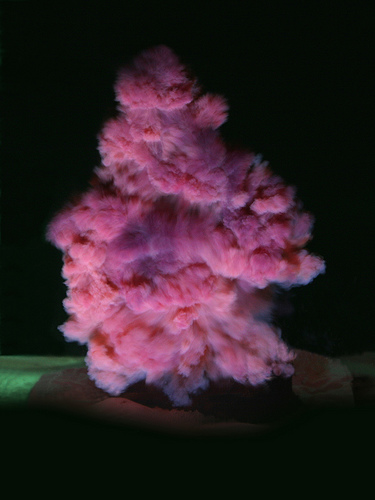 NI3 exploding at 1000m/s
https://www.sciencesource.com/archive/Nitrogen-triiodide-explosion-SS284955.html
Sodium Metal in Water
Sodium + Chlorine   Sodium Chloride
2 Na  +   Cl2    2 NaCl
Thermite Reaction
2 Al(s)   +   Fe2O3(s)      2 Fe(s)   +   Al2O3(s)